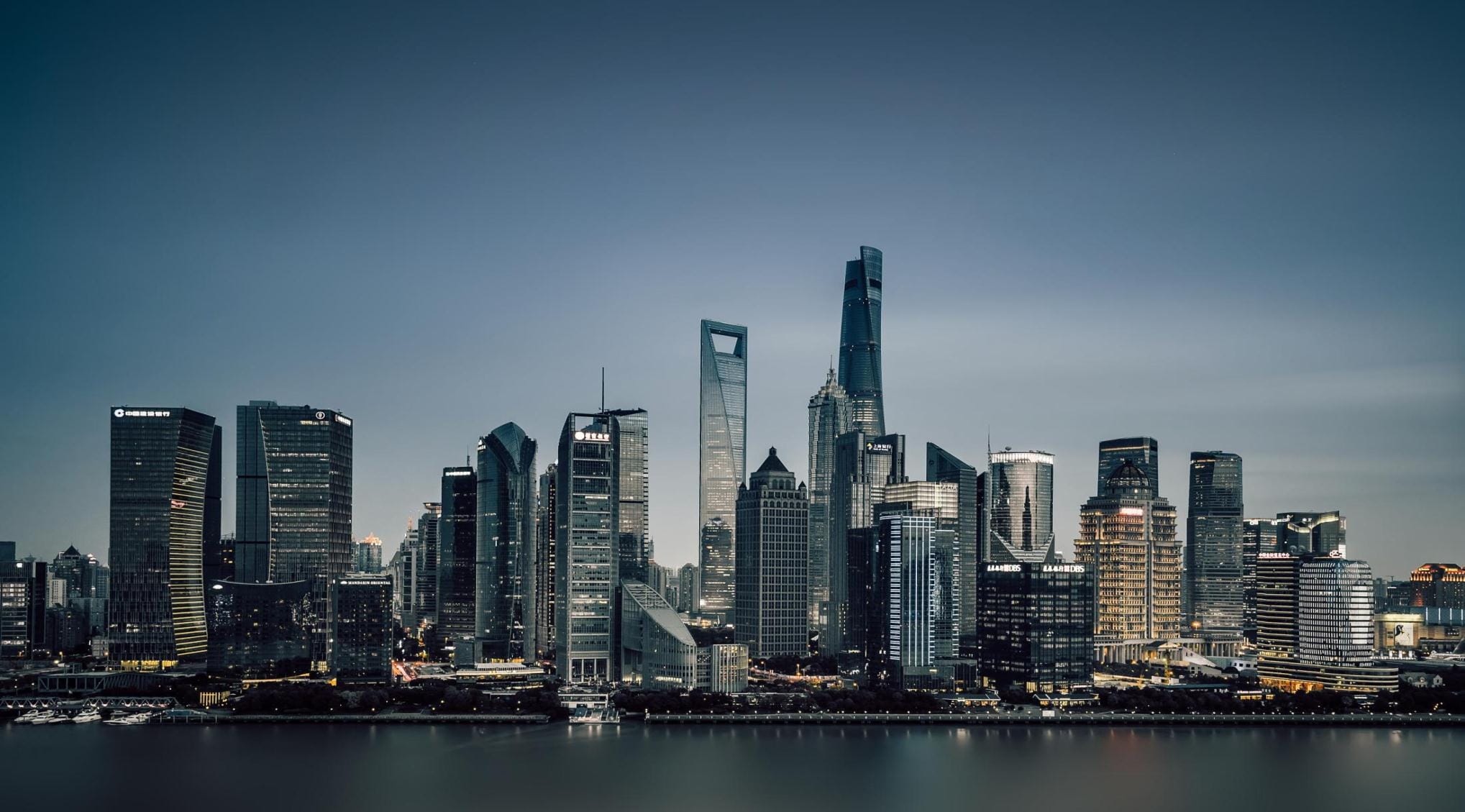 Дизайн інтерєру готельних номерів
Лектор: к.е.н., доцент, 
доцент готельно-ресторанної справи та туризму   Москвічова О.С.
План
3.  Меблювання та зонуання готельного номеру
1. Особливості дизайну інтер'єру готельного номера
2. Стилістика номеру
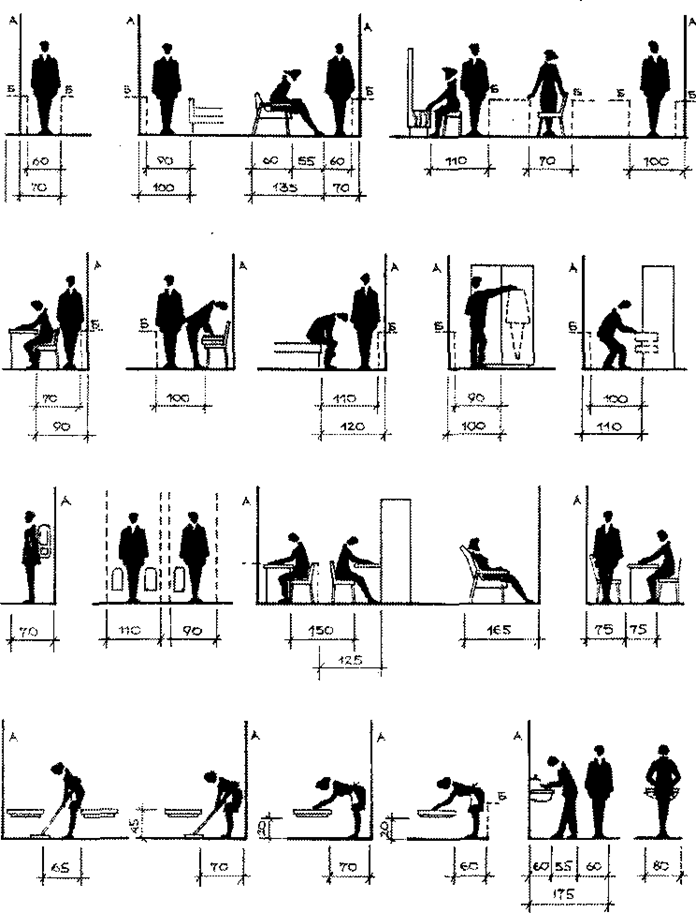 Габарити функціональних зон і проходів на основі антропологічних даних: 
А – стіна, Б – низькі меблі
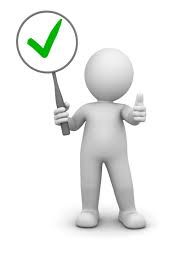 Таблиця 2 – Рекомендована номенклатура меблевих виробів для номерів готелів різних категорій
Вимоги, що висуваються до готельних меблів
Найголовніше, що необхідно для якісного відпочинку. – ліжко. Воно повинно бути зручним, ортопедичним і легким в пересуванні для покоївок. Кожен номер, в залежності від свого класу і категорії готелю, повинен бути забезпечений ліжком (ліжками) певної ширини: 
для двох зірок – 0,8–1,9 м, 
для трьох зірок – 0,9– 2 м,
студії, люкси, апартаменти – 1,6–2 м,

Стільці для номерів в готелі повинні бути напівтвердими чи твердими різних конструкцій. Конструкцію крісел, вибирають міцну, але легку, оскільки крісло доводиться часто пересувати. 
Ширина крісла 60–90 см.
Шафи можуть бути стаціонарними, вбудованими чи прибудованими.
Така шафа здешевлює вартість устаткування і економічна в експлуатації.
Мінімальна ширина вбудованої шафи в номері варіюється в межах:
60 см – у двомісному номері,
90 см – у тримісному номері;
120 см – у чотирьохмісному номері.
У вітальні (передпокої) встановлюють дзеркало, виділяють місце для платтяної щітки і невеликої полички для дрібниць – рукавичок кашне, стаціонарну підставку для валізи.
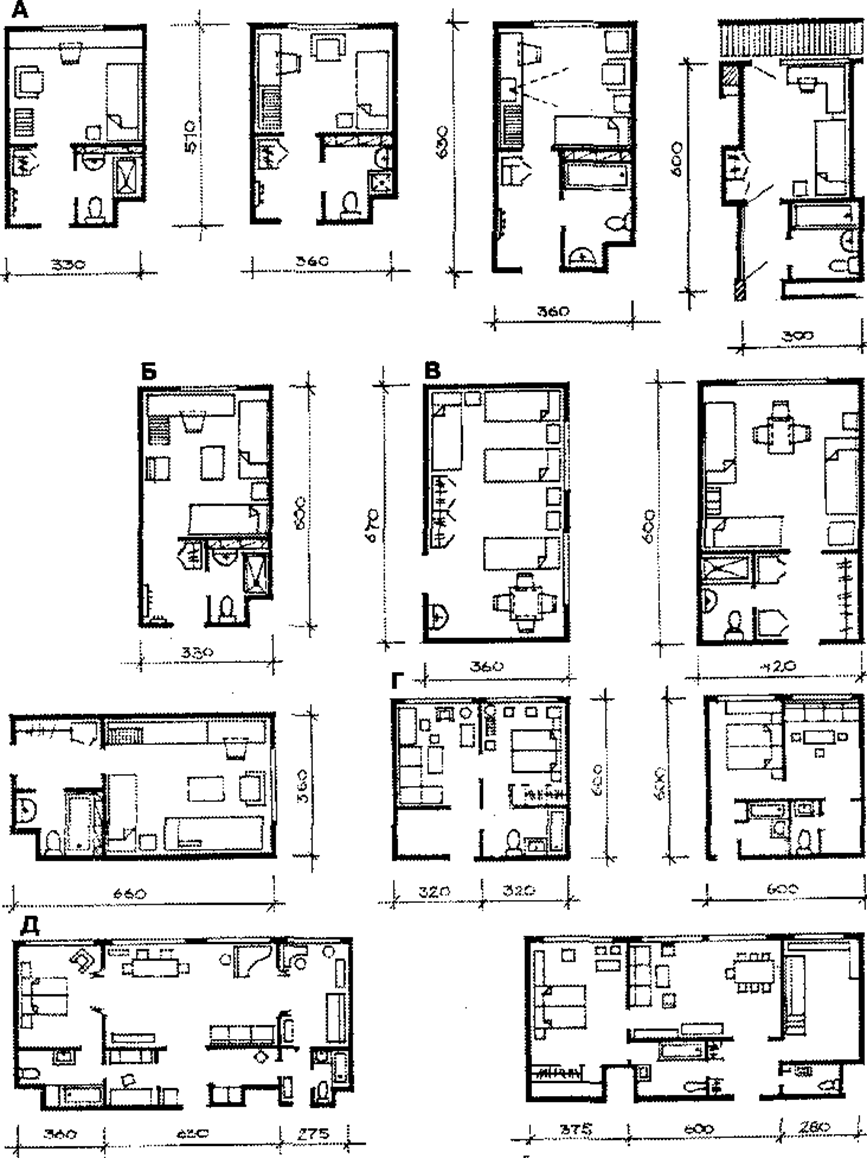 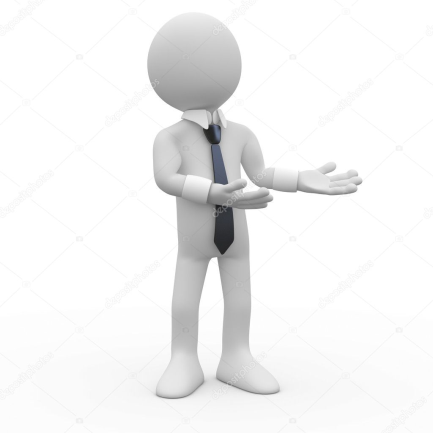 Планувальна організація готельних номерів:
А – одномісний, Б – двомісний, В – трьох-чотиримісний
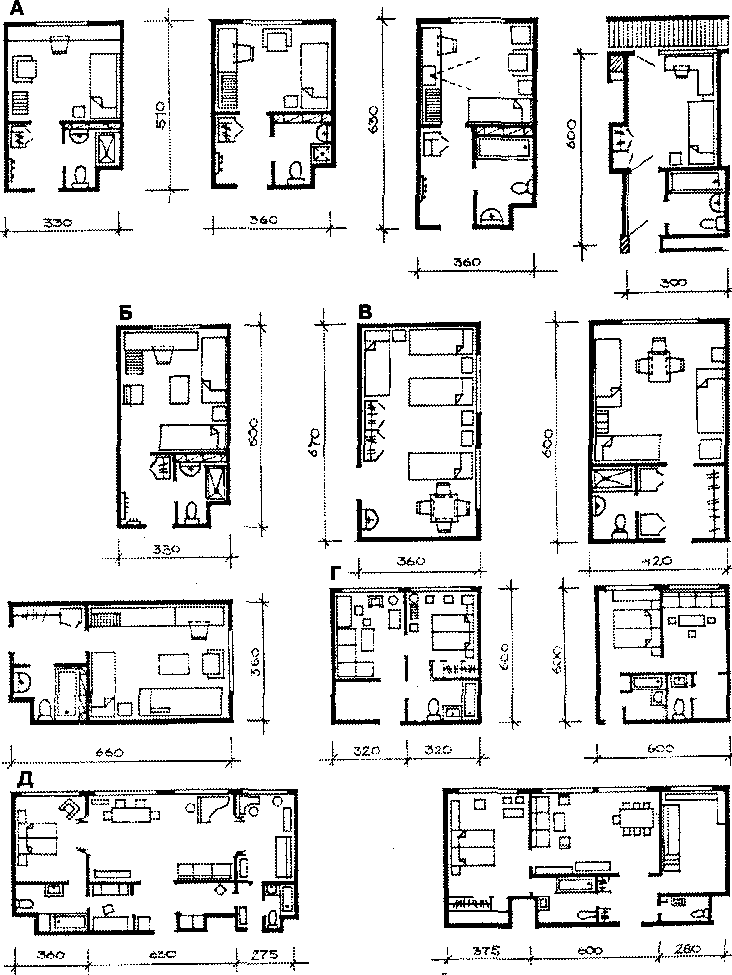 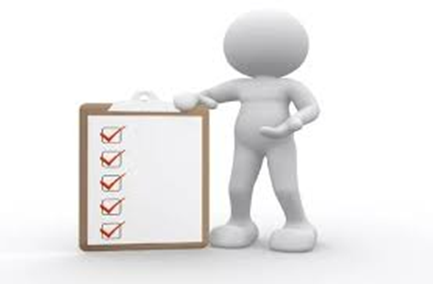 Планувальна організація готельних номерів:
Г – двокімнатний люкс, Д – номера-апартаменти
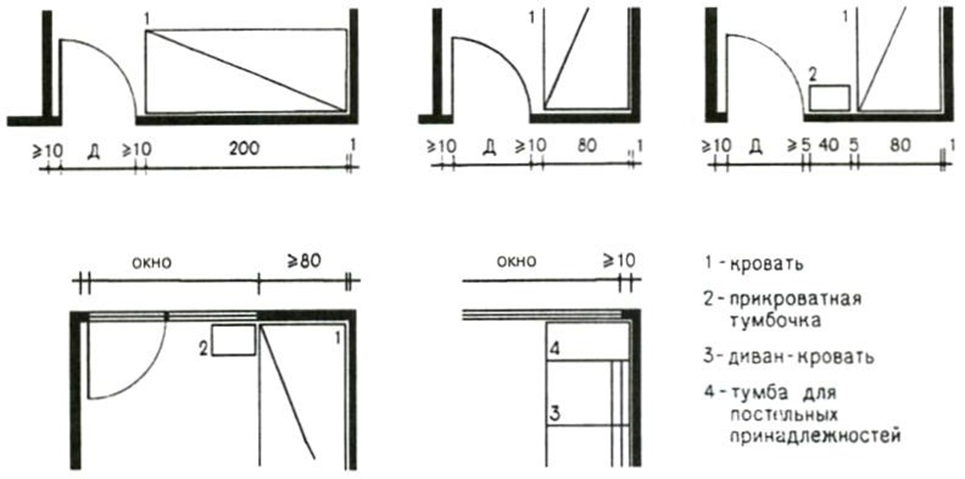 Розміщення меблів від дверей і розміри простінків
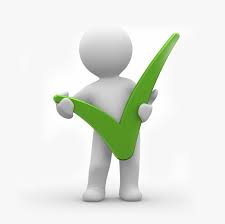 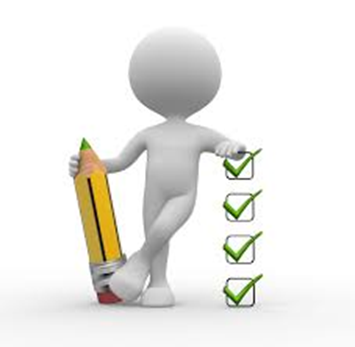 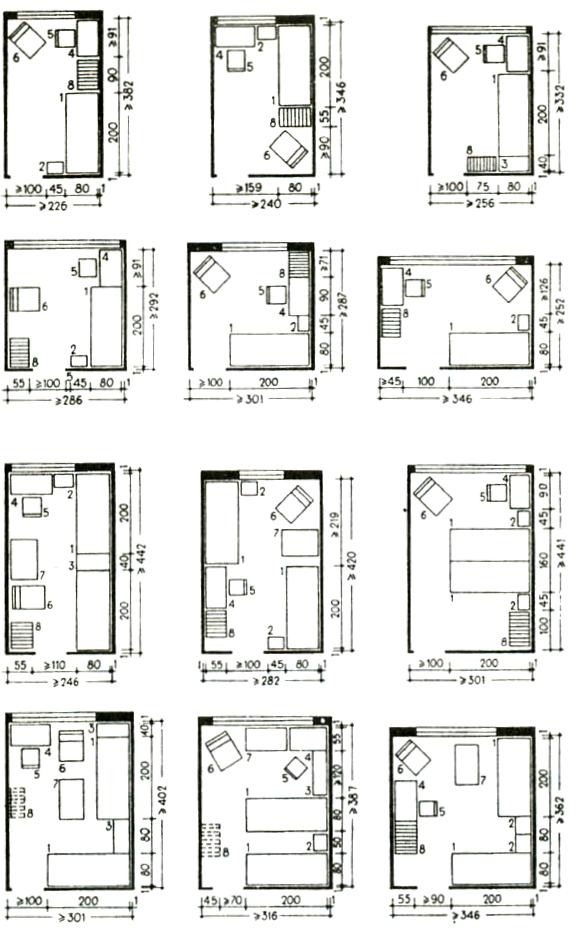 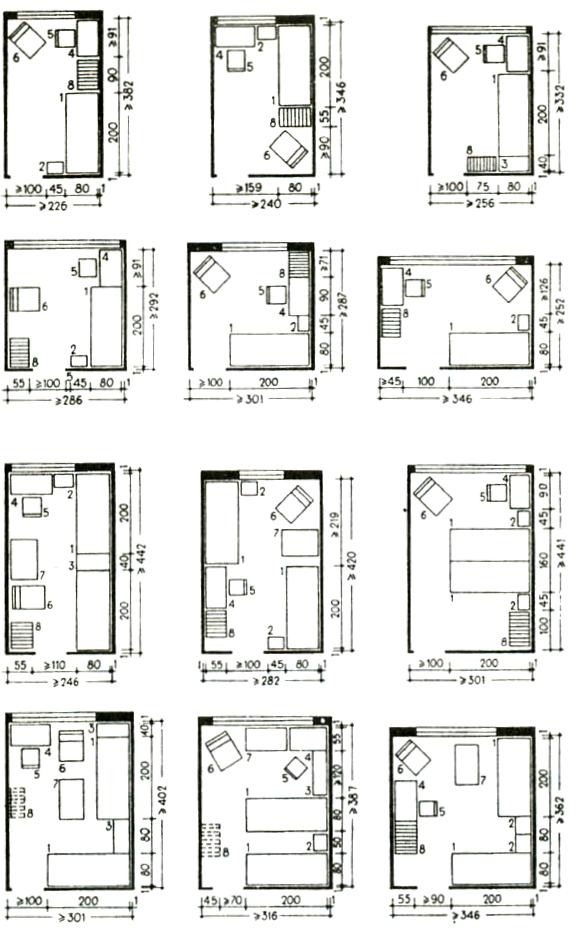 Розміщення меблів в однокімнатних номерах:
1 – ліжко; 2 – тумбочка; 3 – тумба для постільних приналежностей; 4 – стіл комбінований (робочий та туалетний); 5 – стілець; 6 – крісло; 7 – стіл журнальний; 8 – підставка для валізи
ПЛАН ДВОМІСНОГО НОМЕРУ
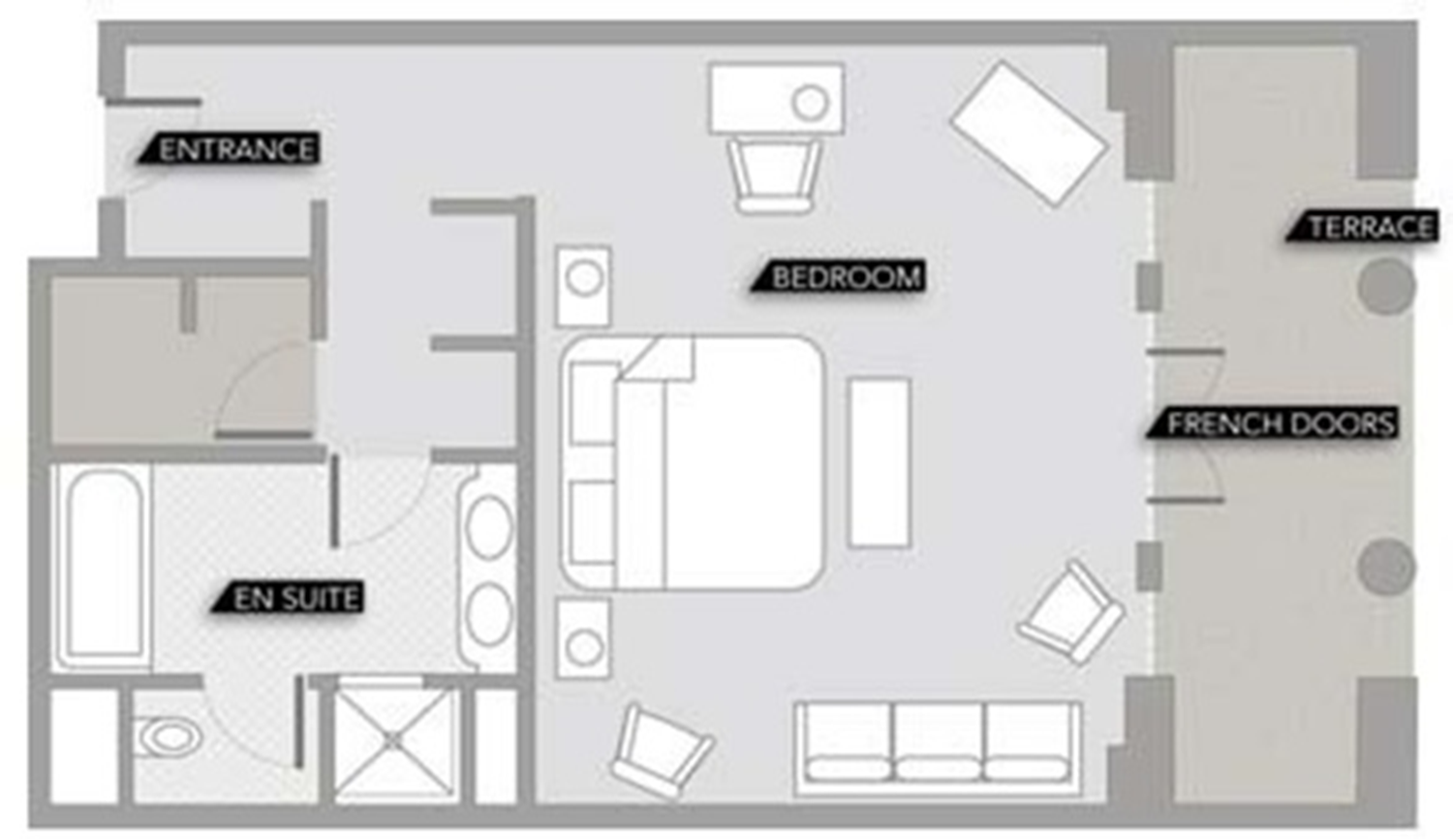 Дякую за увагу!